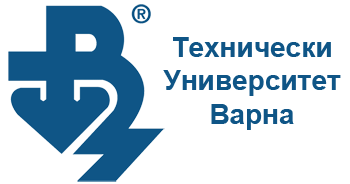 МЕСЕЦ  НА  НАУКАТА  2018
Име на факултет
ЗАГЛАВИЕ НА ПРОЕКТА
Ръководител на проекта, длъжност, катедра 
Участник, Участник, длъжност, катедра 
Участник, длъжност, катедра , длъжност, катедра екст
Въведение
текст текст текст текст текст текст текст текст текст текст текст текст текст текст текст текст текст текст текст текст текст текст текст текст текст текст текст текст текст текст текст текст текст текст текст текст текст текст текст текст текст текст текст текст текст текст текст текст текст текст текст текст текст текст текст текст текст текст текст текст текст текст текст текст текст текст текст текст текст текст текст текст текст текст текст текст текст текст текст текст текст
Резултати
текст текст текст текст текст текст текст текст текст текст текст текст текст текст текст текст текст текст текст текст текст текст текст текст текст текст текст текст текст текст текст текст текст текст текст текст текст текст текст текст текст текст текст текст 
1. Текст текст текст текст
2. Текст текст текст текст
3. Текстт екст текст текст текст
Заключение
текст текст текст текст текст текст текст текст текст текст текст текст текст текст текст текст текст текст текст текст текст текст текст текст текст текст текст текст текст текст текст текст текст текст текст текст текст текст текст текст текст текст текст текст текст текст текст текст текст текст текст текст текст текст
Заключение
текст текст текст текст текст текст текст текст текст текст текст текст текст текст текст текст текст текст текст текст текст текст текст текст текст текст текст текст текст текст текст текст текст текст текст текст текст текст текст текст текст текст текст текст текст текст текст текст текст текст текст текст текст текст текст текст текст текст текст текст текст текст текст текст текст текст текст текст текст текст текст текст текст текст текст текст текст текст текст текст текст текст текст текст текст текст текст текст текст текст
Публикации по проекта
1.текст текст текст текст текст текст текст текст текст текст текст текст текст текст текст текст 2.текст текст текст текст текст текст текст текст текст текст текст текст текст текст текст текст 3.текст текст текст текст текст текст текст текст текст текст текст текст текст текст текст текст 4. текст текст текст текст текст текст
Благодарности
текст текст текст текст текст текст текст текст текст текст текст текст текст текст текст текст текст текст текст текст текст текст текст текст текст текст текст текст текст текст текст текст текст текст текст текст текст текст текст текст текст текст текст текст текст текст текст текст т